Правила доброты:
Памятка
Помогать людям.
Забота о животных.
Защищать слабых.
Делиться последним с другом.
Не завидовать.
Прощать ошибки другим.
Беречь природу.
Как добро помогает людям
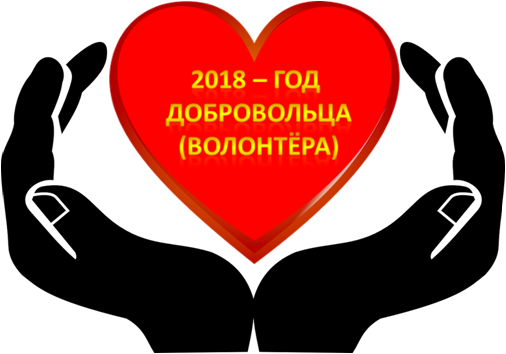 Добрым быть совсем, 
совсем не просто: 
Не зависит доброта от роста,  
Не зависит доброта от цвета. 
Доброта - не пряник, не конфета.
Только надо, надо добрым быть.
И в беде друг друга не забыть. 
И завертится Земля быстрей, 
Если будем мы, с тобой добрей.
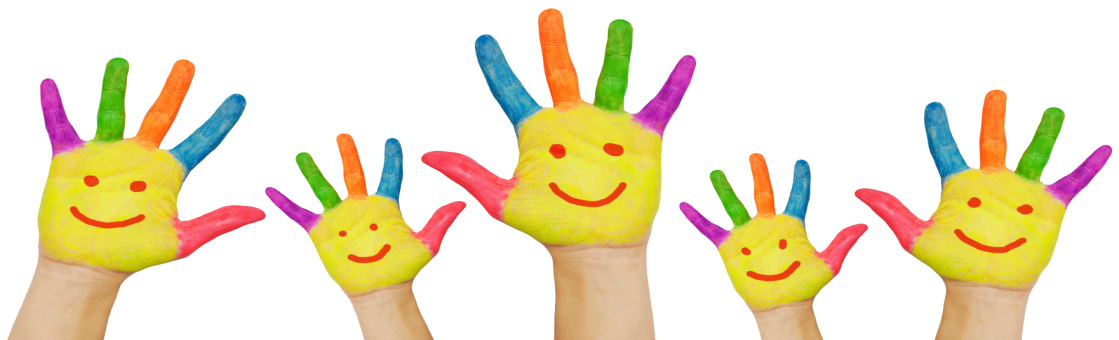 Выполнила: 
Гунченко Надежда
обучающаяся 
МАОУ Тоболовская СОШ
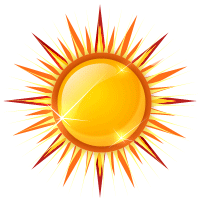 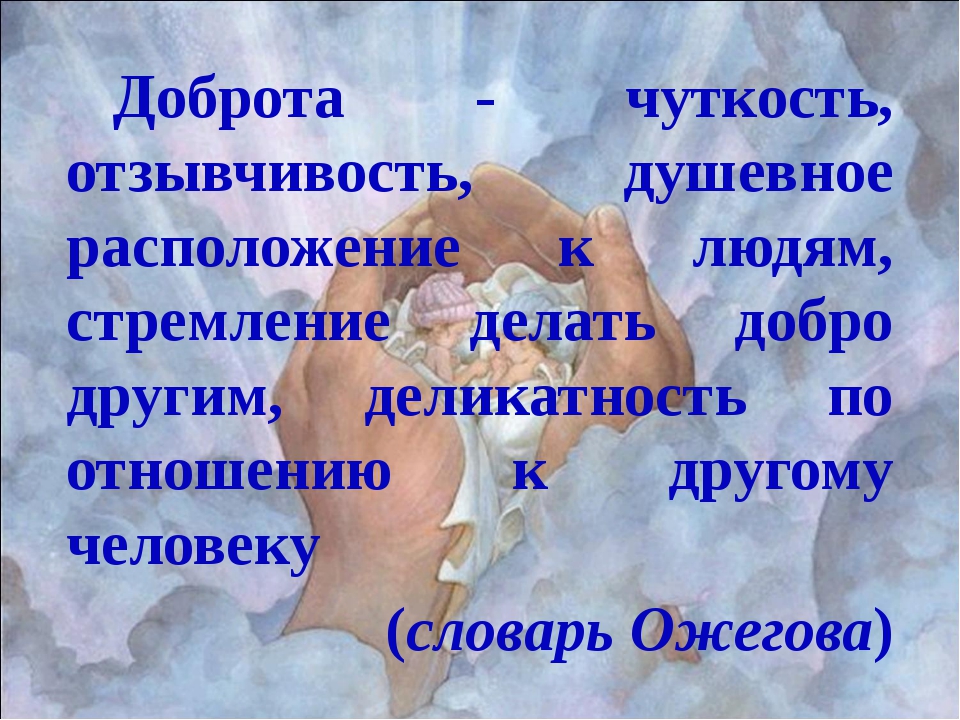 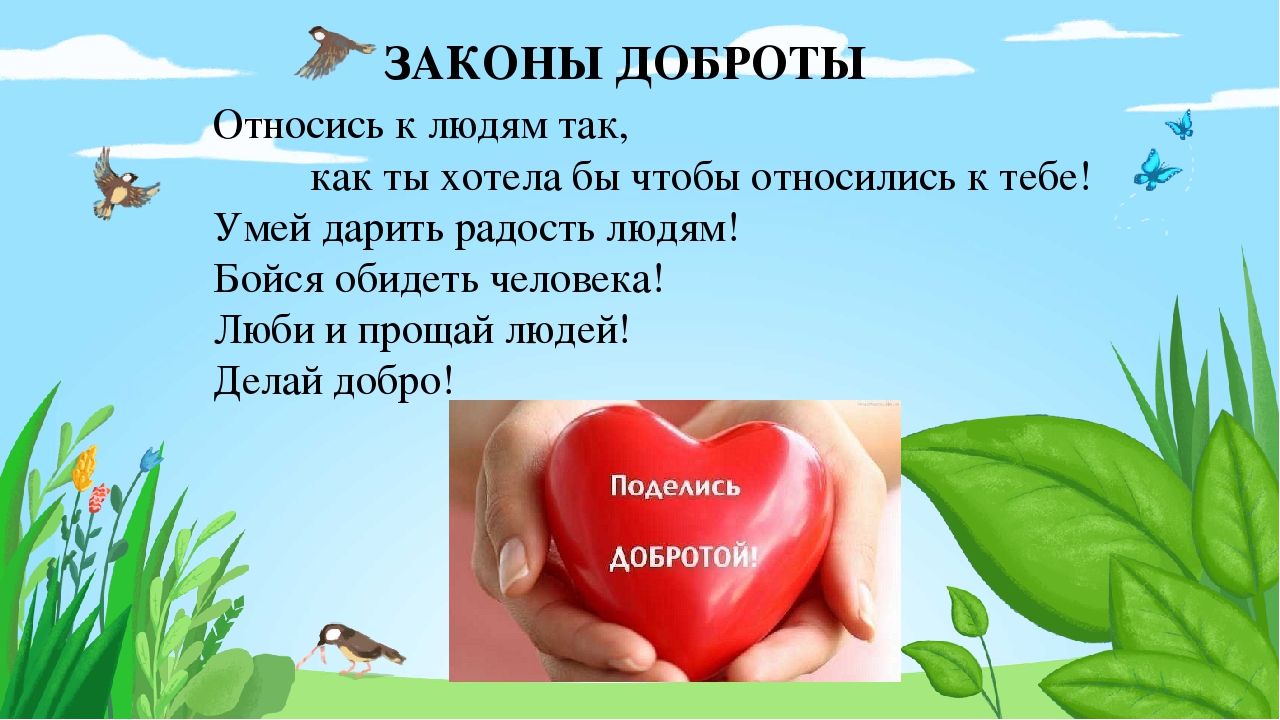 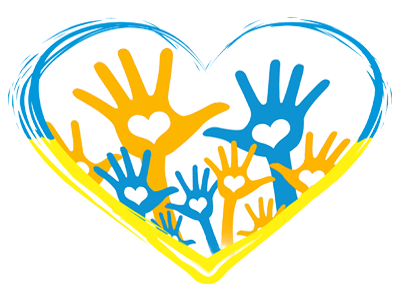 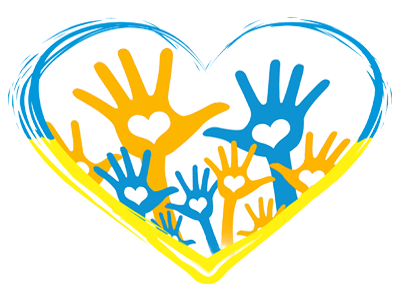 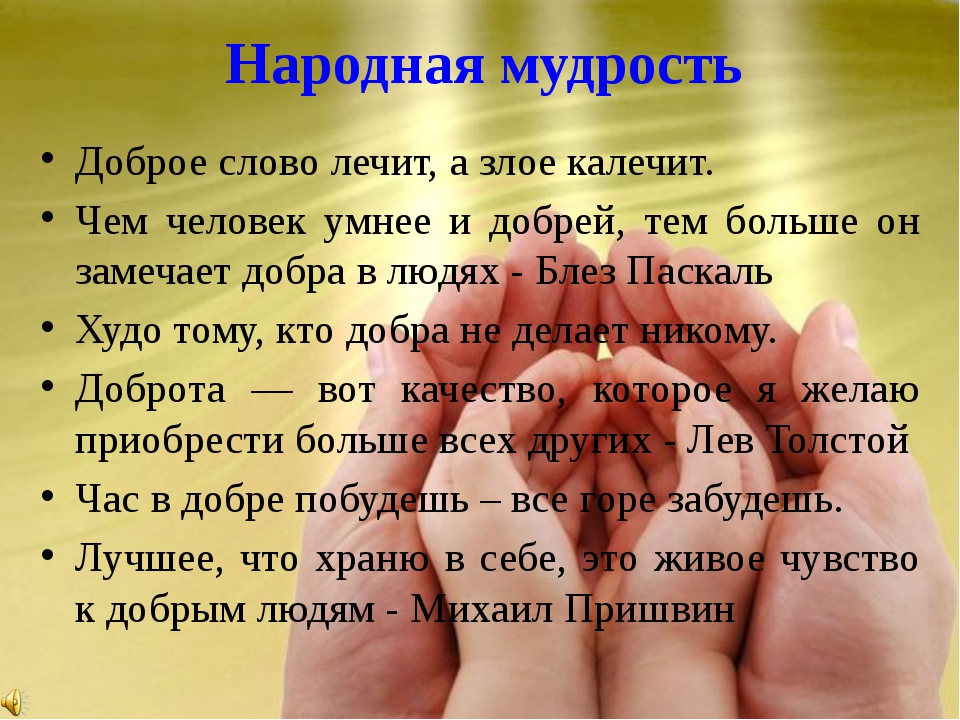 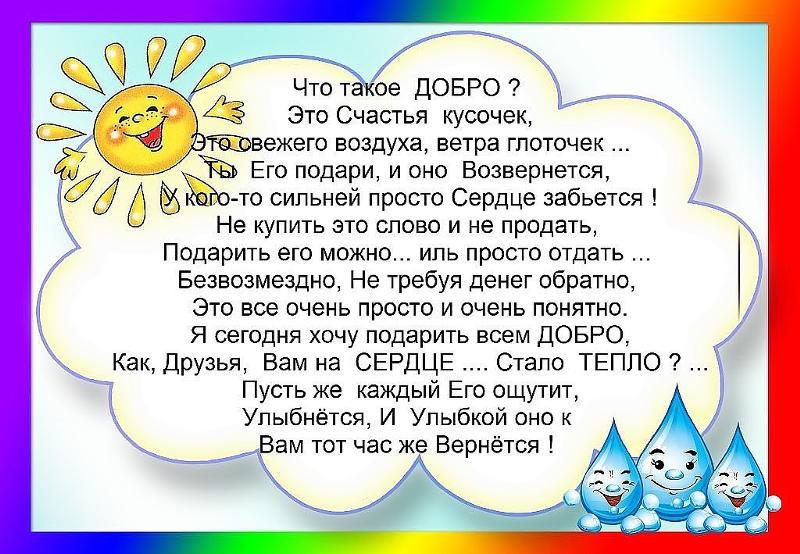